IPP(장기현장실습)의 혜택
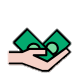 현장실습지원비 월 179여 만원 (4개월에 700만원 이상)
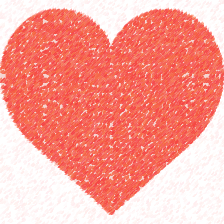 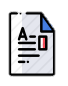 4개월 실습 이수 후, 전공 15학점 부여(P/F)
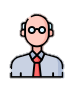 1:1 취업 멘토링
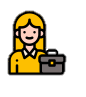 실습 우수학생은 해당 실습기업으로 정규직 전환 가능
IPP(장기현장실습) 진행 개요
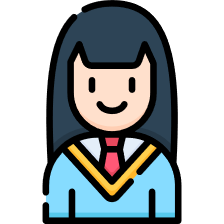 참여 대상:  2020-2학기 기준 3, 4학년 재학생
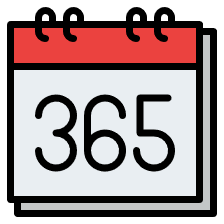 실습기간:  20. 08. 31(월) ~ 20. 12. 31(목)   _ 4개월
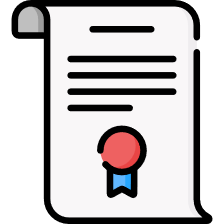 취득 성적:  통과(P) / 미통과(F)
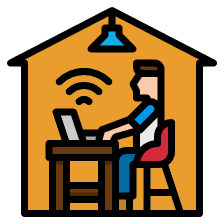 동시 수강 가능 과목:  졸업 지도(0학점), 사이버 강의(6학점 이하)
모집기간:  (1차)20. 06. 05  ▶  (2차)20. 06. 30
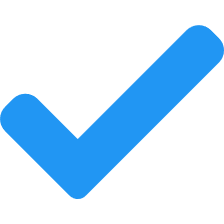 IPP형 일학습병행제사업단

            ipp.mokwon.ac.kr
            ipp@mokwon.ac.kr
            042) 829-8138 / 8135 / 8131
        캠퍼스타운 106호
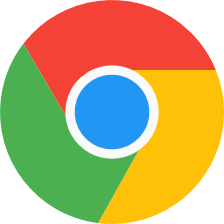 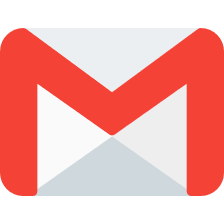 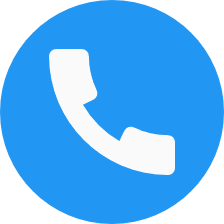 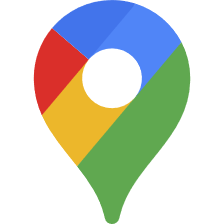